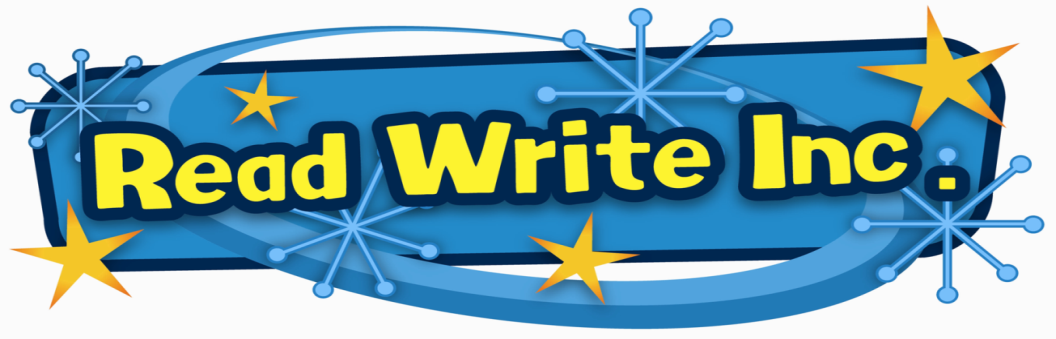 Green WordsSpeed Sounds set 3
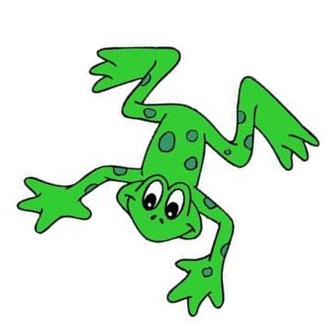 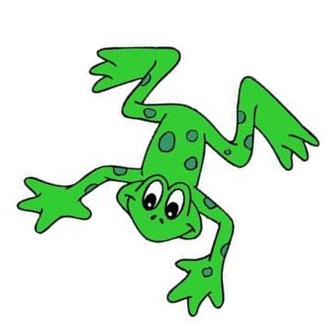 ea (same sound as ee)
eat
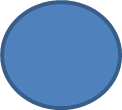 tea
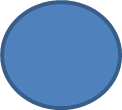 neat
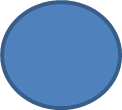 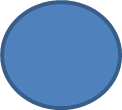 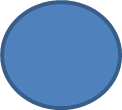 real
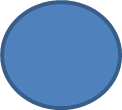 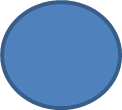 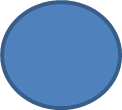 clean
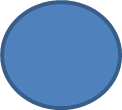 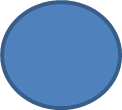 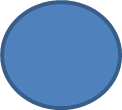 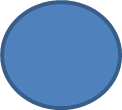 please
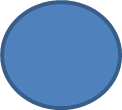 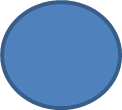 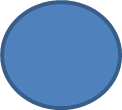 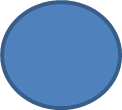 leave
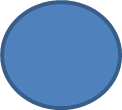 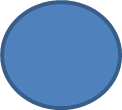 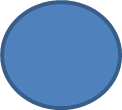 dream
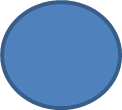 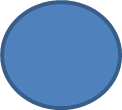 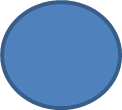 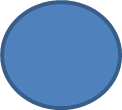 seat
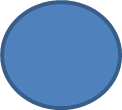 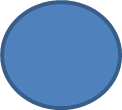 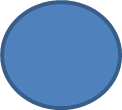 scream
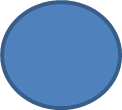 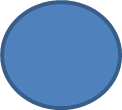 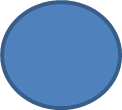 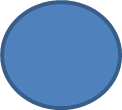 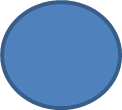 oi (same sound as oy)
join
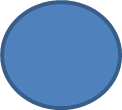 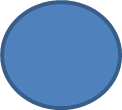 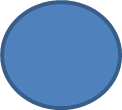 voice
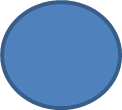 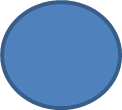 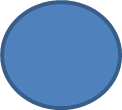 coin
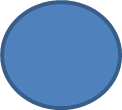 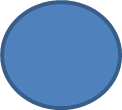 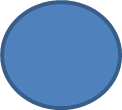 a-e (same sound as ay)
make
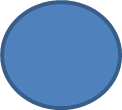 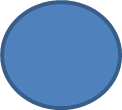 shake
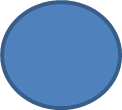 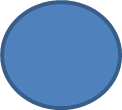 cake
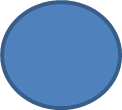 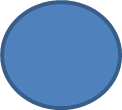 name
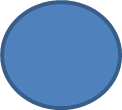 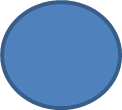 same
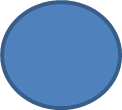 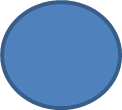 game
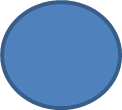 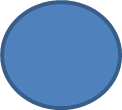 save
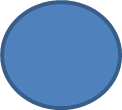 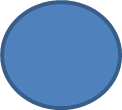 brave
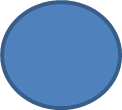 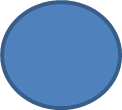 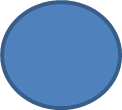 late
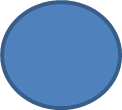 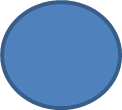 date
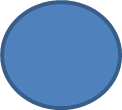 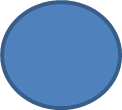 i-e (same sound as igh)
shine
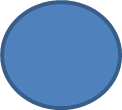 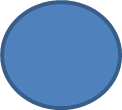 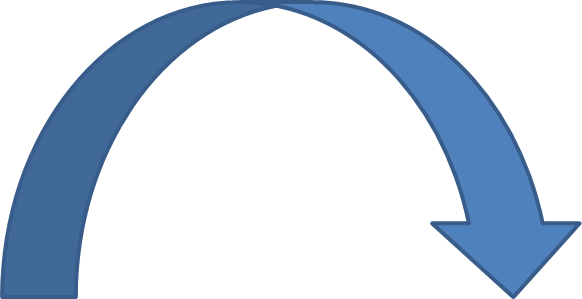 white
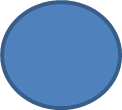 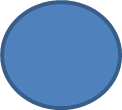 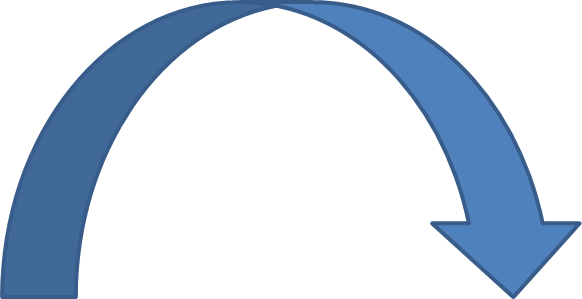 fine
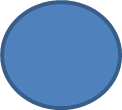 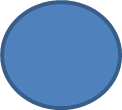 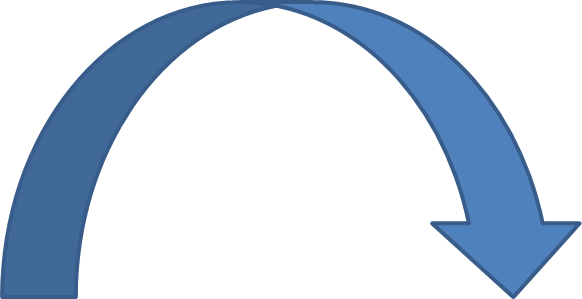 hide
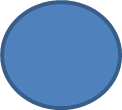 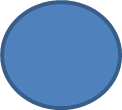 smile
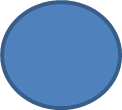 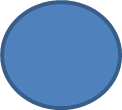 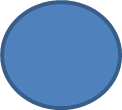 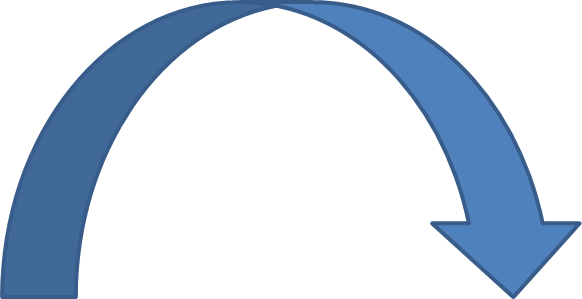 nice
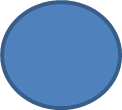 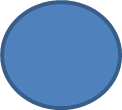 wide
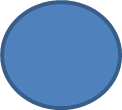 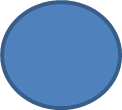 like
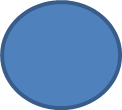 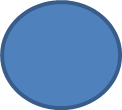 mine
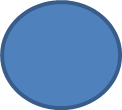 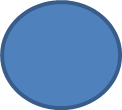 time
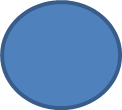 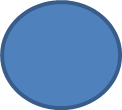 o-e (same sound as ow)
home
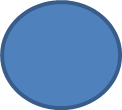 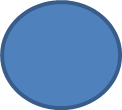 phone
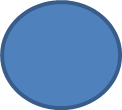 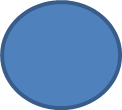 hope
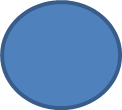 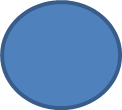 rose
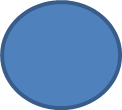 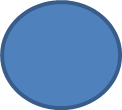 spoke
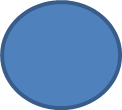 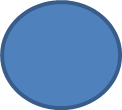 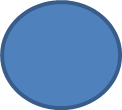 note
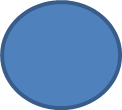 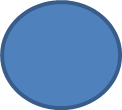 broke
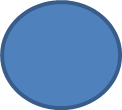 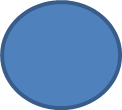 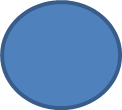 stole
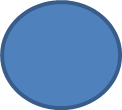 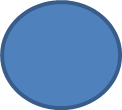 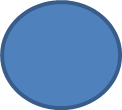 those
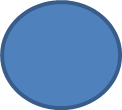 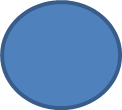 rope
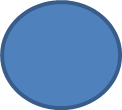 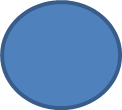 u-e (same sound as oo)
tune
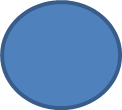 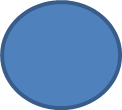 rude
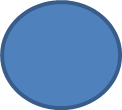 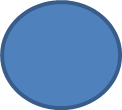 huge
mule
brute
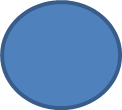 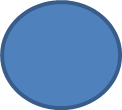 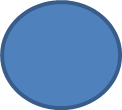 use
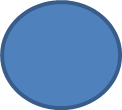 June
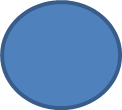 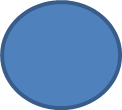 dude
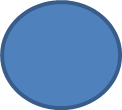 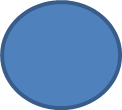 accuse
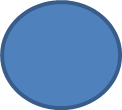 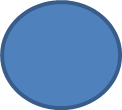 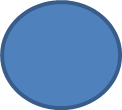 excuse
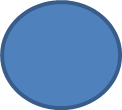 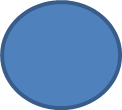 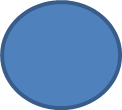 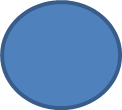 aw (same sound as or)
saw
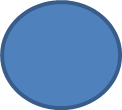 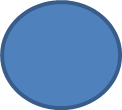 raw
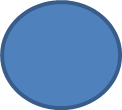 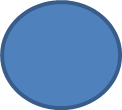 law
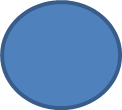 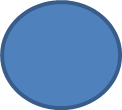 straw
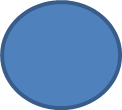 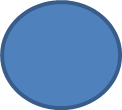 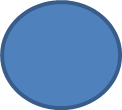 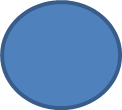 dawn
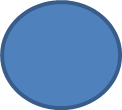 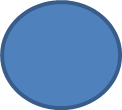 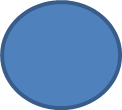 paw
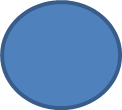 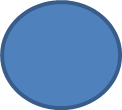 crawl
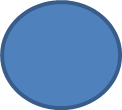 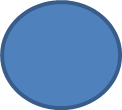 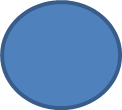 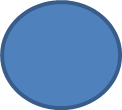 jaw
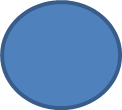 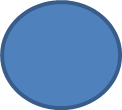 claw
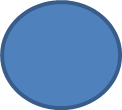 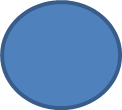 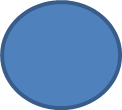 yawn
are (same sound as air)
care
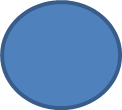 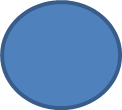 share
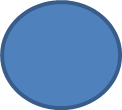 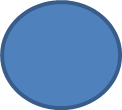 dare
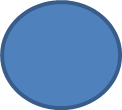 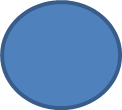 bare
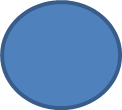 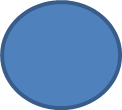 spare
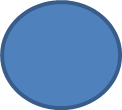 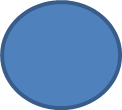 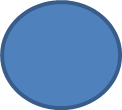 scare
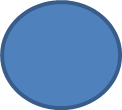 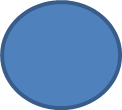 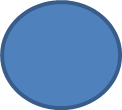 flare
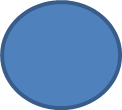 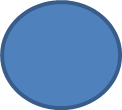 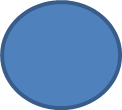 square
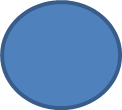 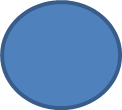 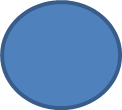 Clare
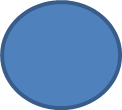 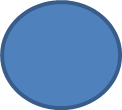 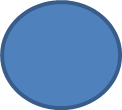 software
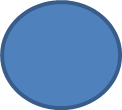 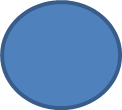 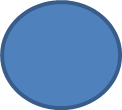 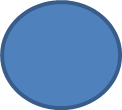 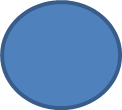 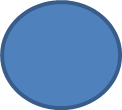 ur (same sound as ir)
burn
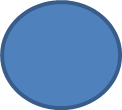 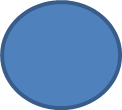 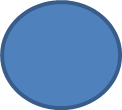 turn
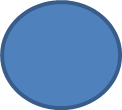 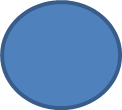 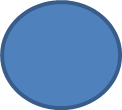 lurk
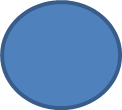 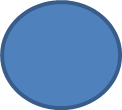 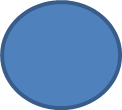 hurl
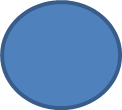 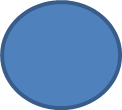 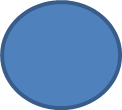 burn
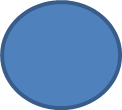 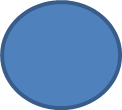 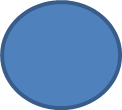 burp
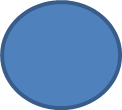 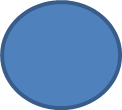 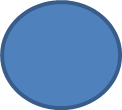 slurp
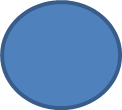 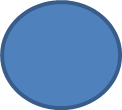 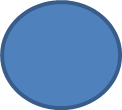 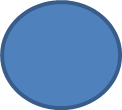 nurse
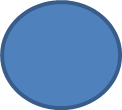 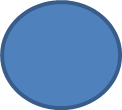 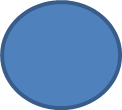 purse
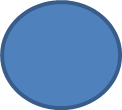 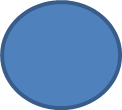 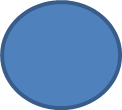 hurt
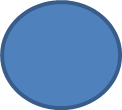 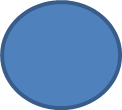 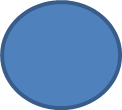 er (same sound as ir and ur)
over
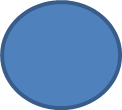 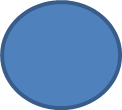 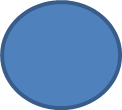 never
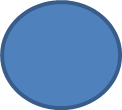 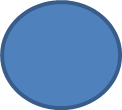 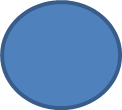 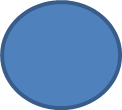 better
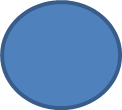 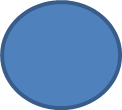 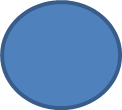 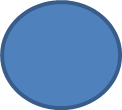 weather
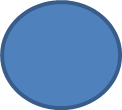 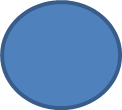 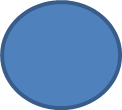 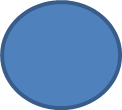 after
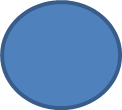 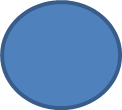 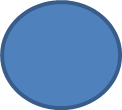 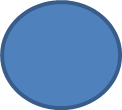 hamster
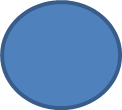 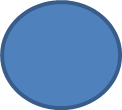 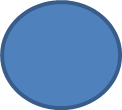 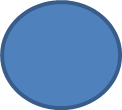 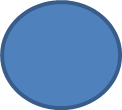 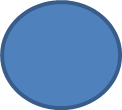 litter
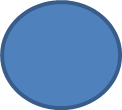 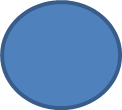 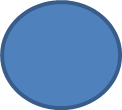 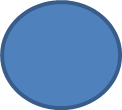 corner
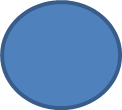 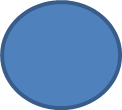 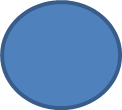 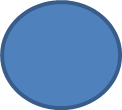 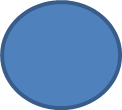 proper
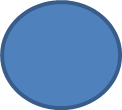 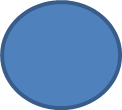 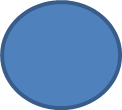 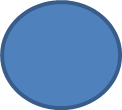 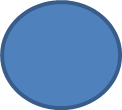 supper
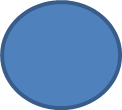 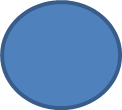 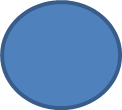 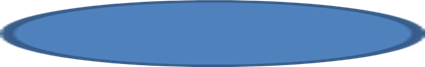 ow (same sound as ou)
howl
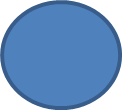 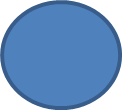 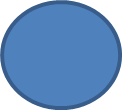 how
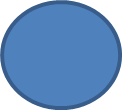 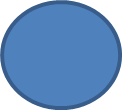 down
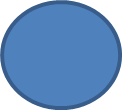 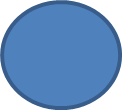 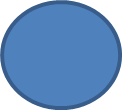 brown
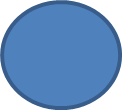 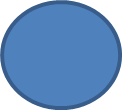 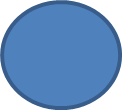 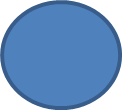 cow
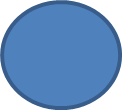 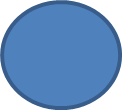 town
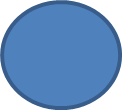 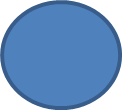 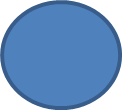 crowd
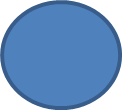 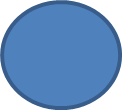 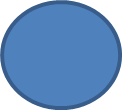 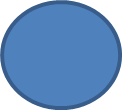 drown
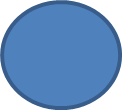 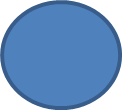 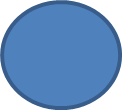 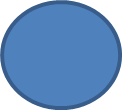 now
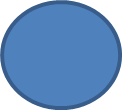 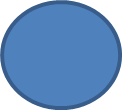 gown
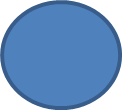 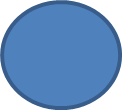 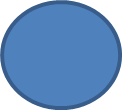 ai (same sound as ay and a-e)
paid
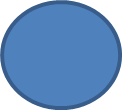 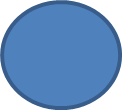 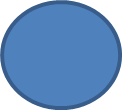 snail
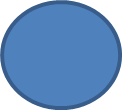 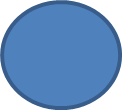 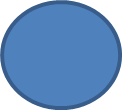 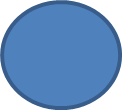 tail
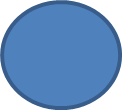 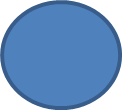 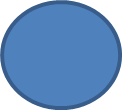 drain
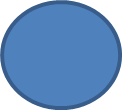 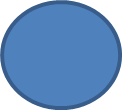 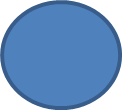 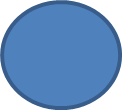 paint
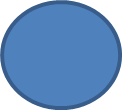 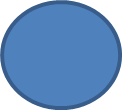 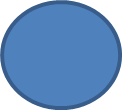 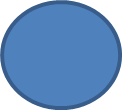 Spain
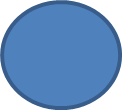 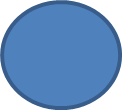 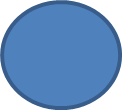 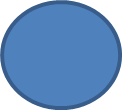 chain
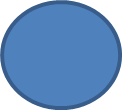 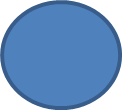 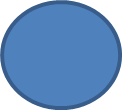 train
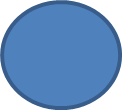 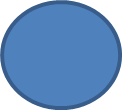 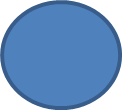 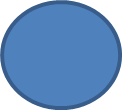 rain
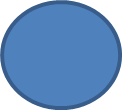 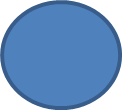 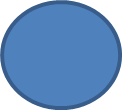 stain
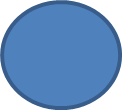 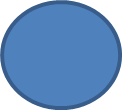 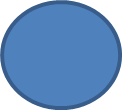 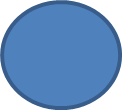 oa (same sound as ow and o-e)
toad
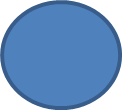 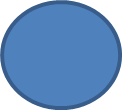 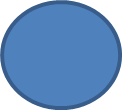 oak
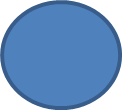 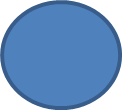 road
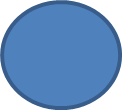 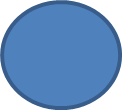 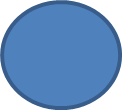 cloak
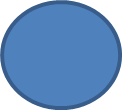 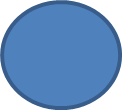 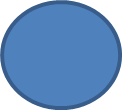 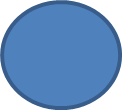 throat
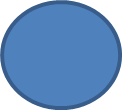 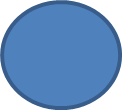 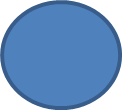 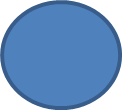 roast
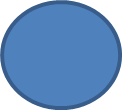 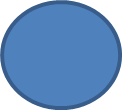 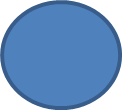 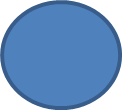 toast
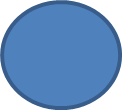 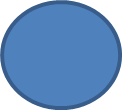 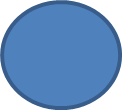 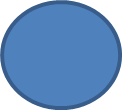 loaf
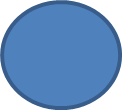 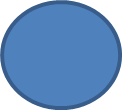 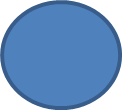 coat
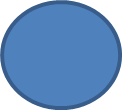 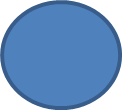 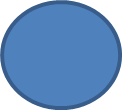 coal
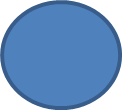 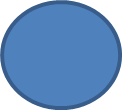 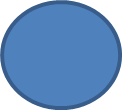 coach
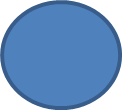 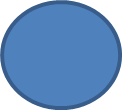 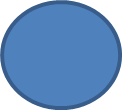 ew (same sound as oo and u-e)
new
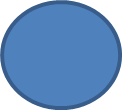 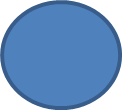 knew
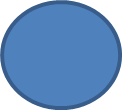 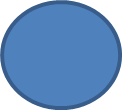 flew
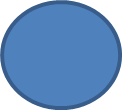 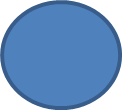 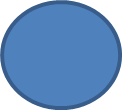 blew
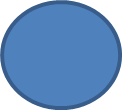 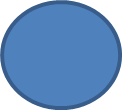 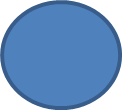 few
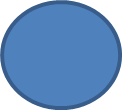 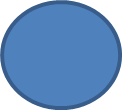 crew
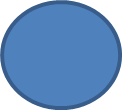 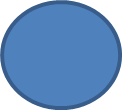 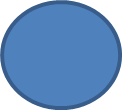 newt
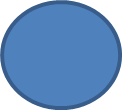 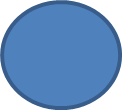 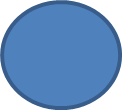 screw
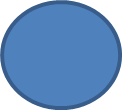 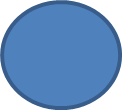 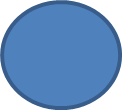 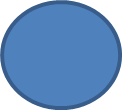 drew
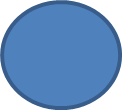 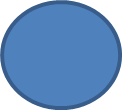 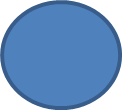 grew
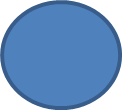 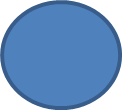 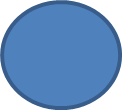 stew
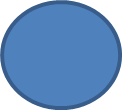 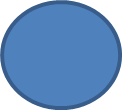 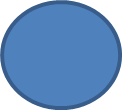 ire words
fire
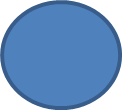 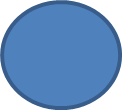 hire
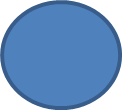 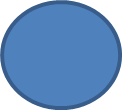 wire
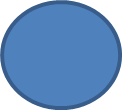 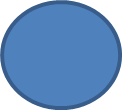 spire
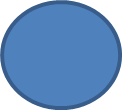 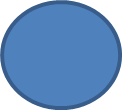 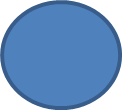 bonfire
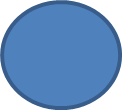 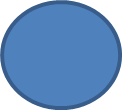 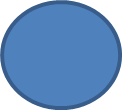 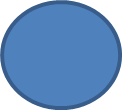 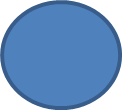 inspire
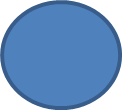 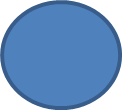 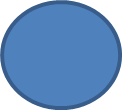 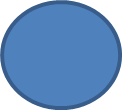 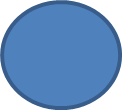 conspire
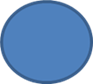 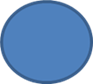 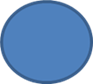 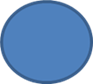 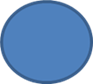 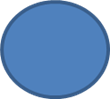 ear words
ear
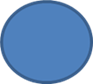 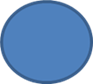 hear
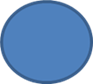 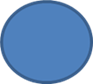 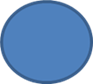 dear
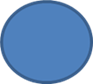 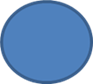 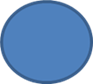 fear
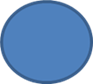 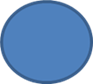 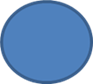 gear
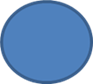 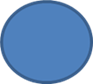 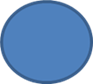 near
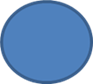 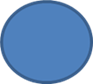 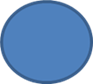 rear
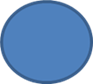 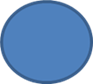 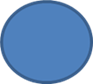 tear
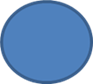 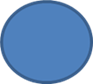 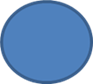 year
spear
Ure words
sure
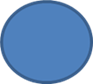 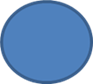 pure
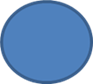 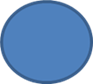 cure
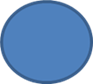 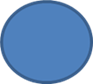 picture
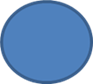 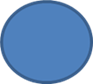 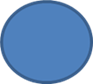 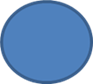 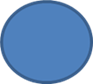 mixture
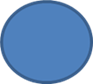 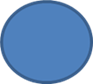 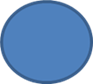 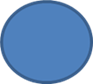 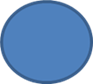 creature
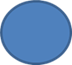 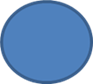 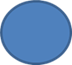 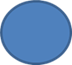 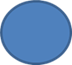 future
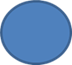 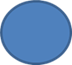 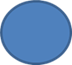 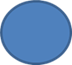 adventure
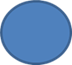 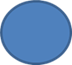 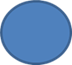 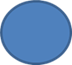 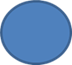 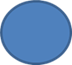 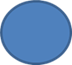 temperature
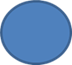 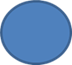 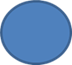 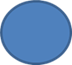 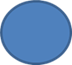 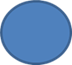 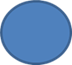 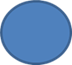 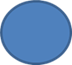 tion words
conversation
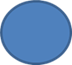 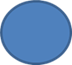 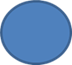 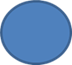 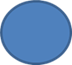 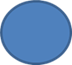 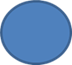 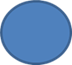 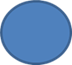 celebration
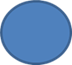 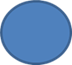 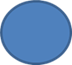 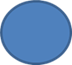 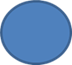 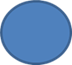 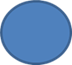 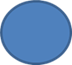 exploration
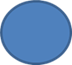 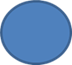 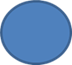 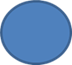 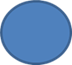 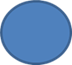 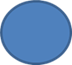 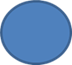 station
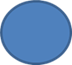 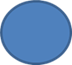 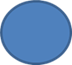 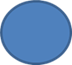 attention
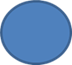 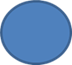 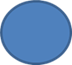 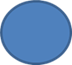 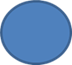 congratulations
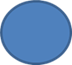 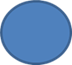 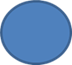 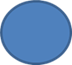 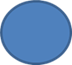 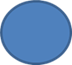 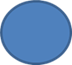 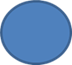 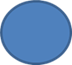 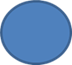 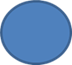 cious/tious words
delicious
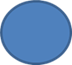 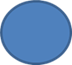 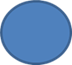 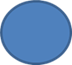 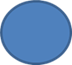 suspicious
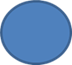 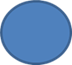 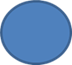 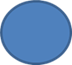 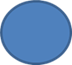 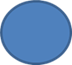 vicious
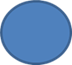 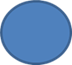 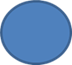 scrumptious
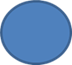 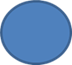 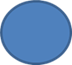 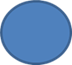 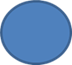 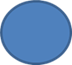 precious
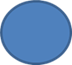 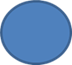 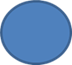 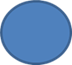 ferocious
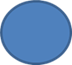 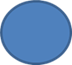 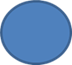 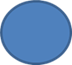 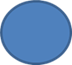